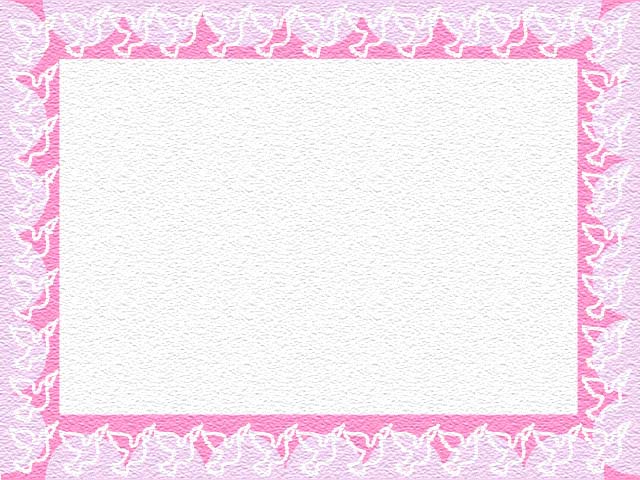 С добрым утром!
Шла вчера по Садовой,
Так была удивлена – 
Паренёк белоголовый 
Закричал мне из окна:
,,С добрым утром! С добрым утром!’’
Я спросила: ,,Это мне?’’
Улыбнулся он в окне,
Закричал ещё кому-то:
,,С добрым утром! С добрым утром!’’
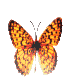 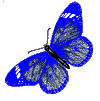 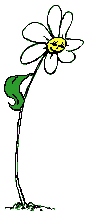 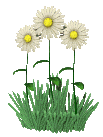 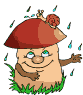 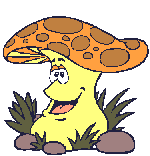 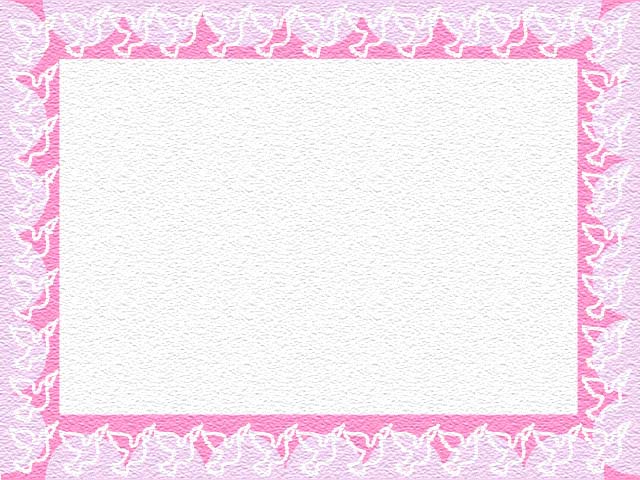 Замените фразеологические обороты глаголами в прошедшем времени, полученные глаголы запишите в выбранные вами столбики.
Бить баклуши – ?
 Клевать носом - ?
 Вешать нос - ?
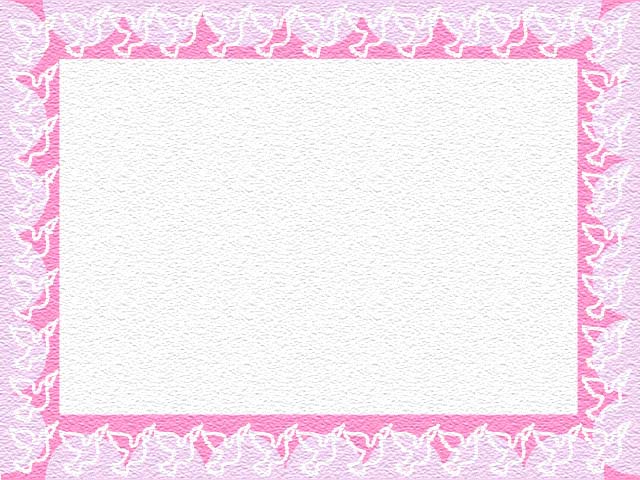 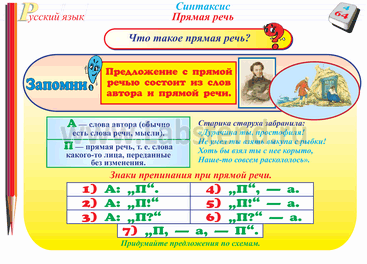 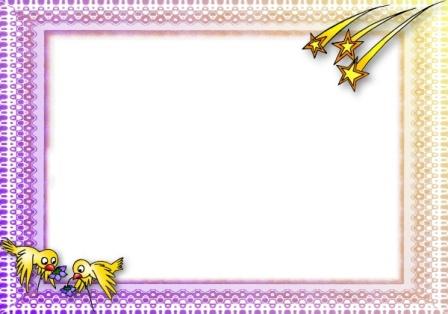 Напишите, расставив
знаки препинания.
Спросил ветер у дуба ( в чём
твой секрет?)
Спросил ветер у дуба: « В чём
твой секрет?»
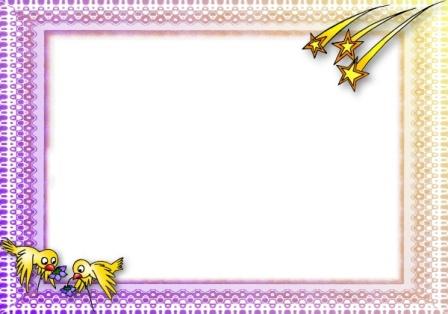 Мы попросили лесника  (проводи
нас, дедушка!)
Мы попросили лесника:  «Проводи
нас, дедушка!»
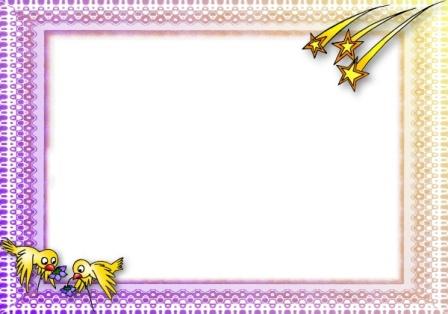 «Какое чудо!» - воскликнул малыш.
(Какое чудо!) воскликнул малыш.
«Пора возвращаться домой»,-  сказал папа.
(Пора возвращаться домой)  сказал папа.
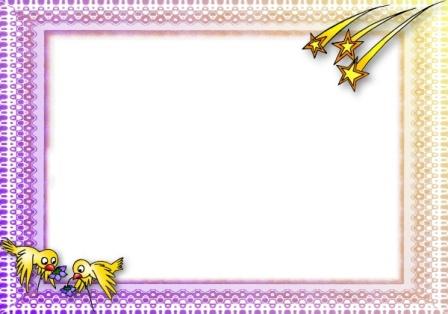 Девочка бормотала виновато (я не 
нарочно!)
Девочка бормотала виновато: «Я не 
нарочно!»
«Готовьте лодку», - приказал командир.
(Готовьте лодку) приказал командир.
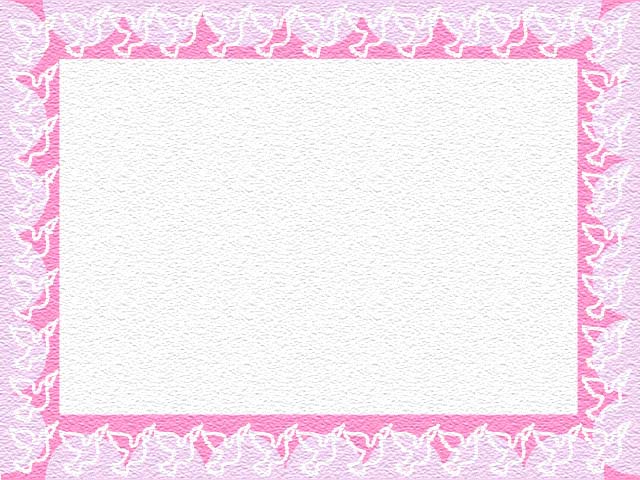 Коля лежал в постели, он болел. К нему долго нельзя было приходить. И вдруг в окне Коля увидел разрисованный воздушный шар. Тогда он догадался, что это, наверное, Миша придумал. Кажется, пустяк  - шарик в окошке, а Коле было очень приятно, что друг помнит о нём.
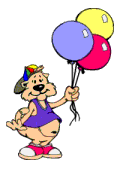 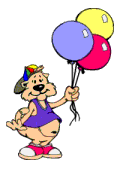 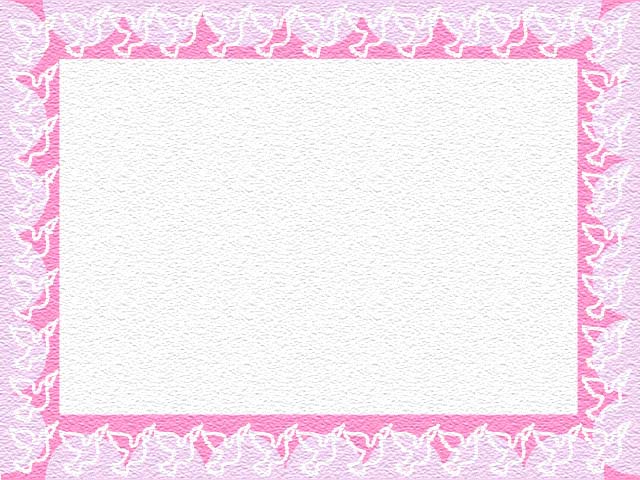 Птицы сильны крыльями, а люди – дружбой.
Хочешь дружбы – будь другом.
Гору разрушает ветер, людскую дружбу – слова.
Жить в дружбе можно, когда она не ложна.
Все за одного, а один за всех, тогда и в деле будет успех.
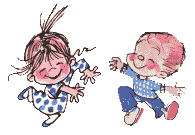